Geography 2153
Environment, Economy and Society
Our Changing Atmosphere
(Ch 5)
Jamie Baxter
Baxter Geog 2153
1
10/20/2015 9:59 AM
Outline
Atmospheric concerns
Climate systems
Changes, atmospheric composition
Greenhouse effect and climate change
Ozone layer
Airborne contaminants
Acidic deposition
Policy responses
Challenges to air quality sustainability
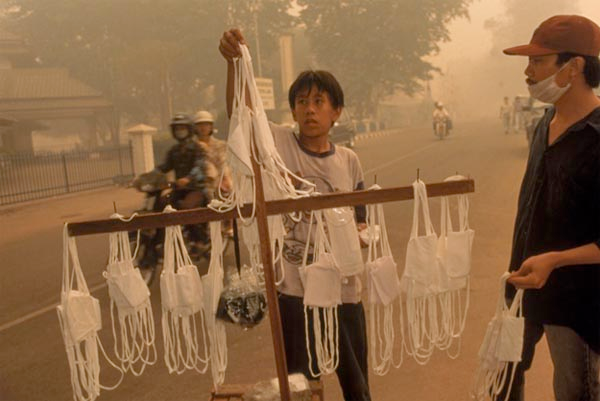 Fires to clear for palm oil plantation in Indonesia engulf Singapore and Malaysia in particulate matter laden smog
Baxter Geog 2153
2
10/20/2015 9:59 AM
Human Activities that Alter Earth’s Atmosphere
Baxter Geog 2153
3
10/20/2015 9:59 AM
Earth’s Natural Climate System
dynamic atmosphere + circulating ocean + changing Earth surface
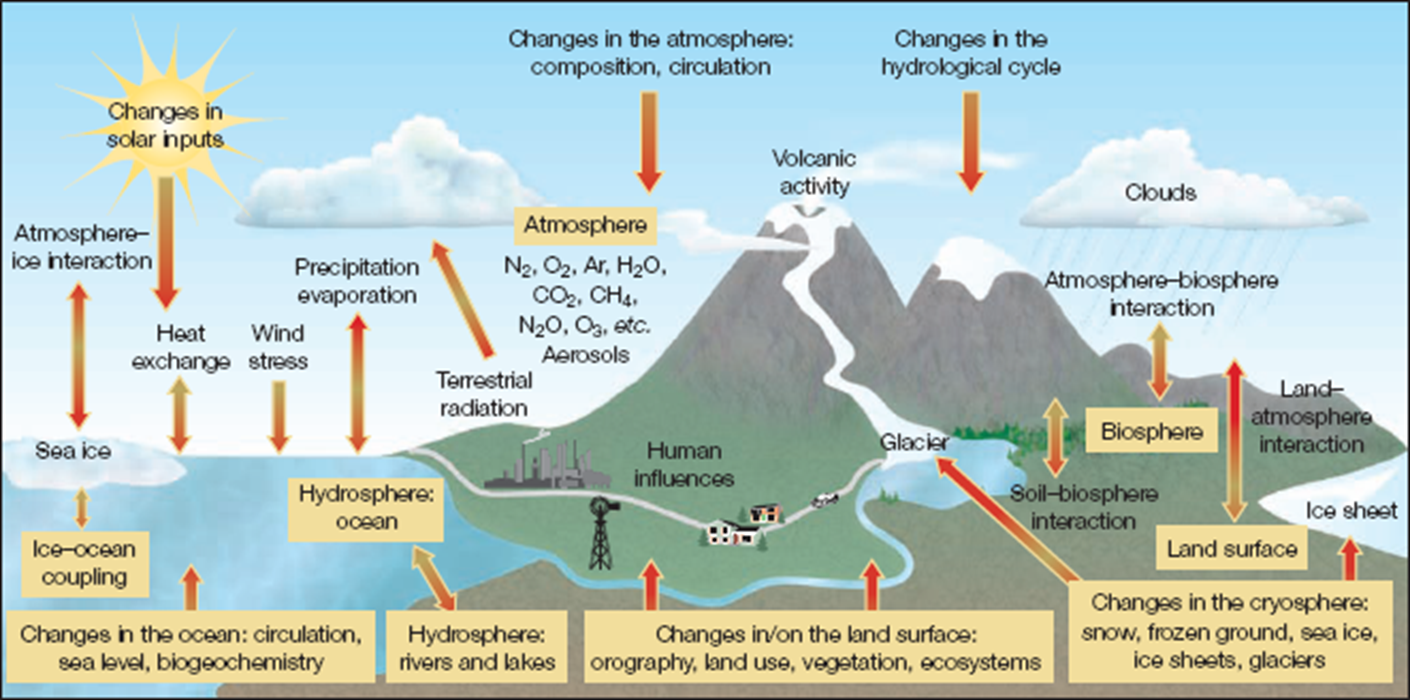 Baxter Geog 2153
4
10/20/2015 9:59 AM
Natural Green House Gas Effect
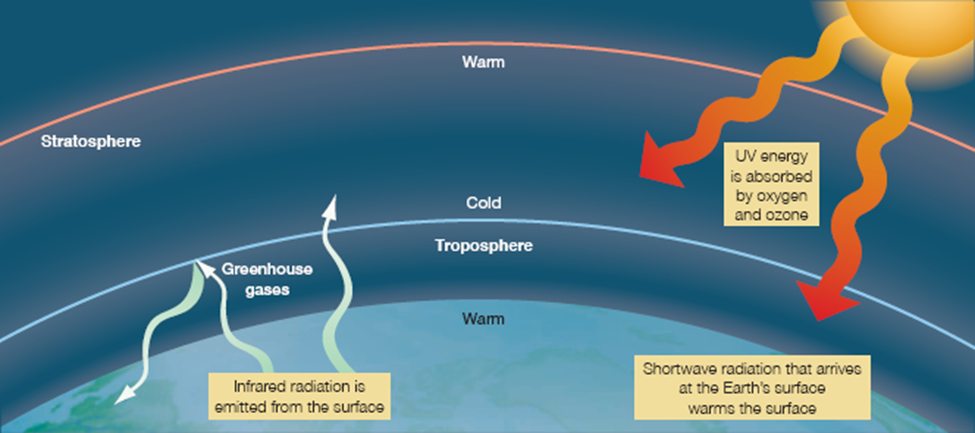 Natural and anthropogenic process 
0.6 average global surface air increase in temperature last 100 years 
Accelerating in recent decades (most likely) due to anthropogenic causes
Time lag - changes now may not have effects for decades
Short wave radiation in, long wave out.  90% long wave absorbed by clouds, vapour, GHGs
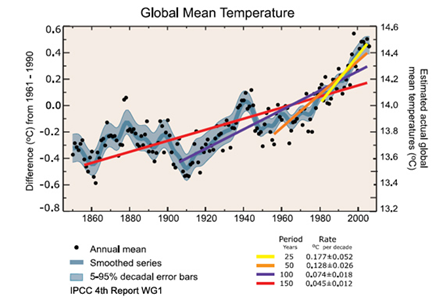 Baxter Geog 2153
5
10/20/2015 9:59 AM
[Speaker Notes: Not many…]
Natural/Anthropogenic Portions of the  Greenhouse Effect
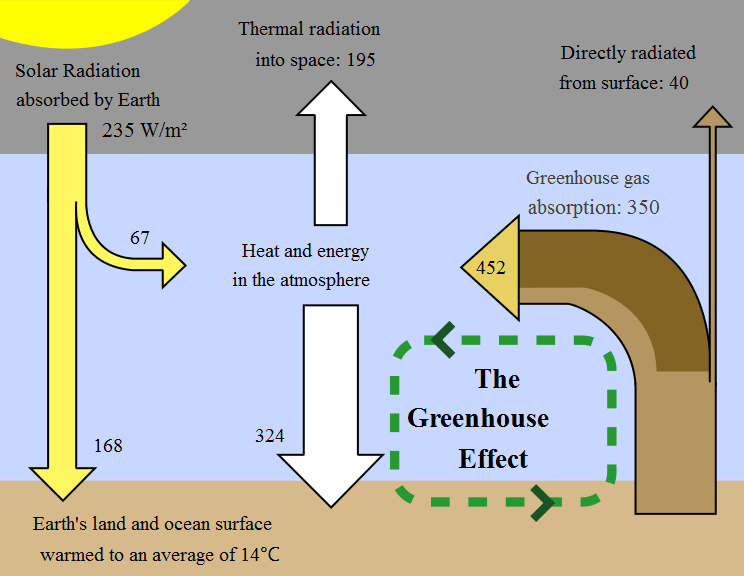 GHGs are both natural and anthropogenic:
carbon dioxide (CO2) (20%) 
methane (CH4) 
nitrous oxide (N2O) 
water vapour (50%)
clouds (25%)
ozone (03 )

Why are we so focused on CO2 ?
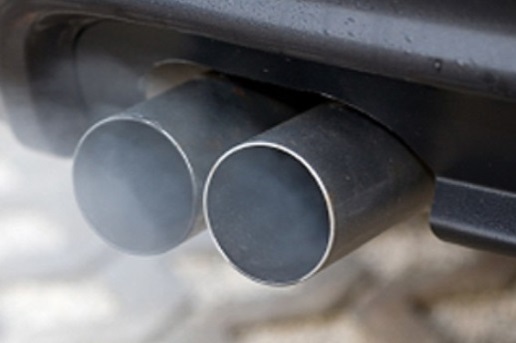 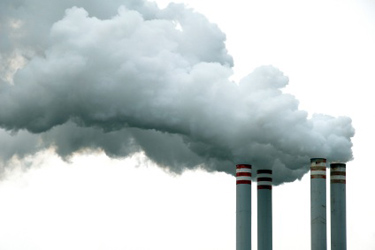 Baxter Geog 2153
6
10/20/2015 9:59 AM
[Speaker Notes: Percentages in () are approximate contribution to Greenhouse effect Source: Newscientist.com
So why are we so focused on CO2]
Enhanced Greenhouse Gas Effect
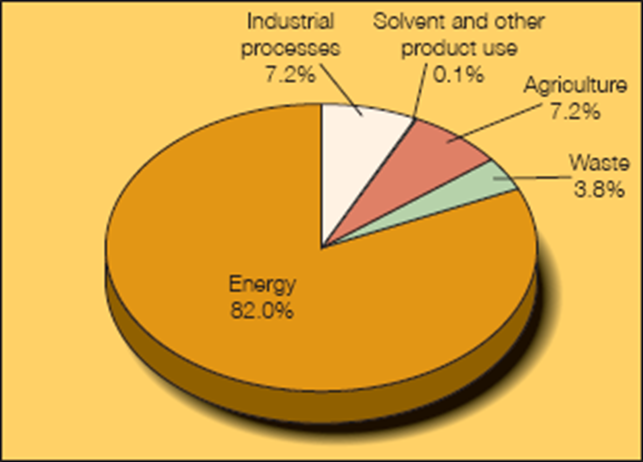 Concentrations of:
CO2 increased 31 +/- 4%
CH4 increased 151 +/- 25%	 		 
NO2 increased 17 +/- 5% 

exceed any past levels detectable in fossilized air  
bubbles of ice cores over the past 420,000 years
unprecedented rate of increase in last 20,000 years
“halocarbons”: clearly human sources
Baxter Geog 2153
7
10/20/2015 9:59 AM
[Speaker Notes: Halocarbon – carbon attached to chlorine, fluorine, bromine, iodine]
Enhanced Greenhouse Gas Effect
Characteristics of changes in GHGs
GWP Global Warming Potential – the climate forcing potential of greenhouse gases as CO2eq(uivalents)
	changes in chlorofluorocarbons and halons: synthetic 
	changes in aerosols: small solid or liquid particles suspended in the air, contribute to photochemical smog, acid deposition, etc. (volcanic eruptions, aircraft emissions)
IPCC Fourth Assessment Report (AR4) in 2007 refined IPCC Second Assessment Report (SAR) values but the latter still in much of the literature
Baxter Geog 2153
8
10/20/2015 9:59 AM
[Speaker Notes: GWP – The Global Warming Potential (GWP) for a gas is a measure of the total energy that a gas absorbs over a particular period of time (usually 100 years), compared to carbon dioxide.  The larger the GWP, the more warming the gas causes. For example, methane's 100-year GWP is 21, which means that methane will cause 21 times as much warming as an equivalent mass of carbon dioxide over a 100-year time period. But the amount released and persistence of the compound also matters!]
Proposed Causes of Climate Change
Changes in:
solar intensity
stratospheric and tropospheric aerosol concentrations
concentrations of GHGs
ozone layer thickness
ocean - atmosphere systems (e.g., El-Niño)
Which is considered by the Intergovernmental Panel on Climate Change to likely be the most important cause of accelerated climate change in recent decades?
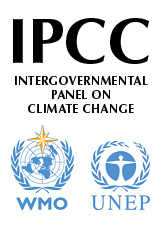 Baxter Geog 2153
9
10/20/2015 9:59 AM
Enhanced Greenhouse Gas Effect
Characteristics of changes in GHGs
changes in human-made chlorofluorocarbons and halons (both derivative of methane)
changes in aerosols: small solid or liquid particles suspended in the air, contribute to photochemical smog, acid deposition, etc. (e.g.,volcanic eruptions, aircraft emissions)
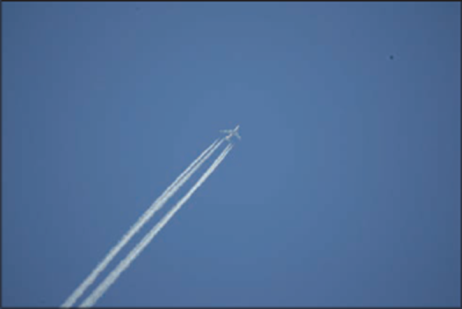 aerosol  + ghg  emitters
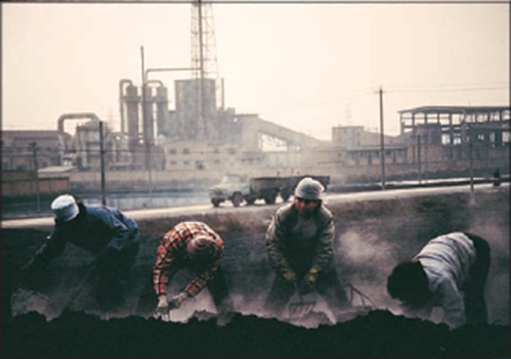 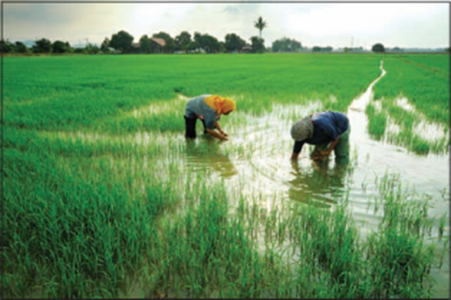 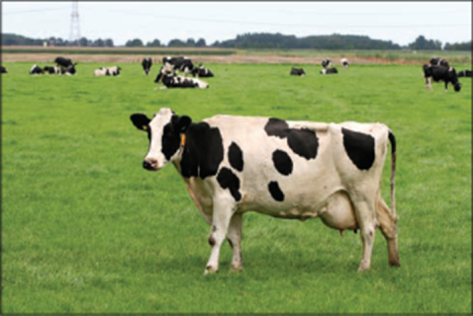 methane emitters
Baxter Geog 2153
10
10/20/2015 9:59 AM
Enhanced Greenhouse Gas Effect
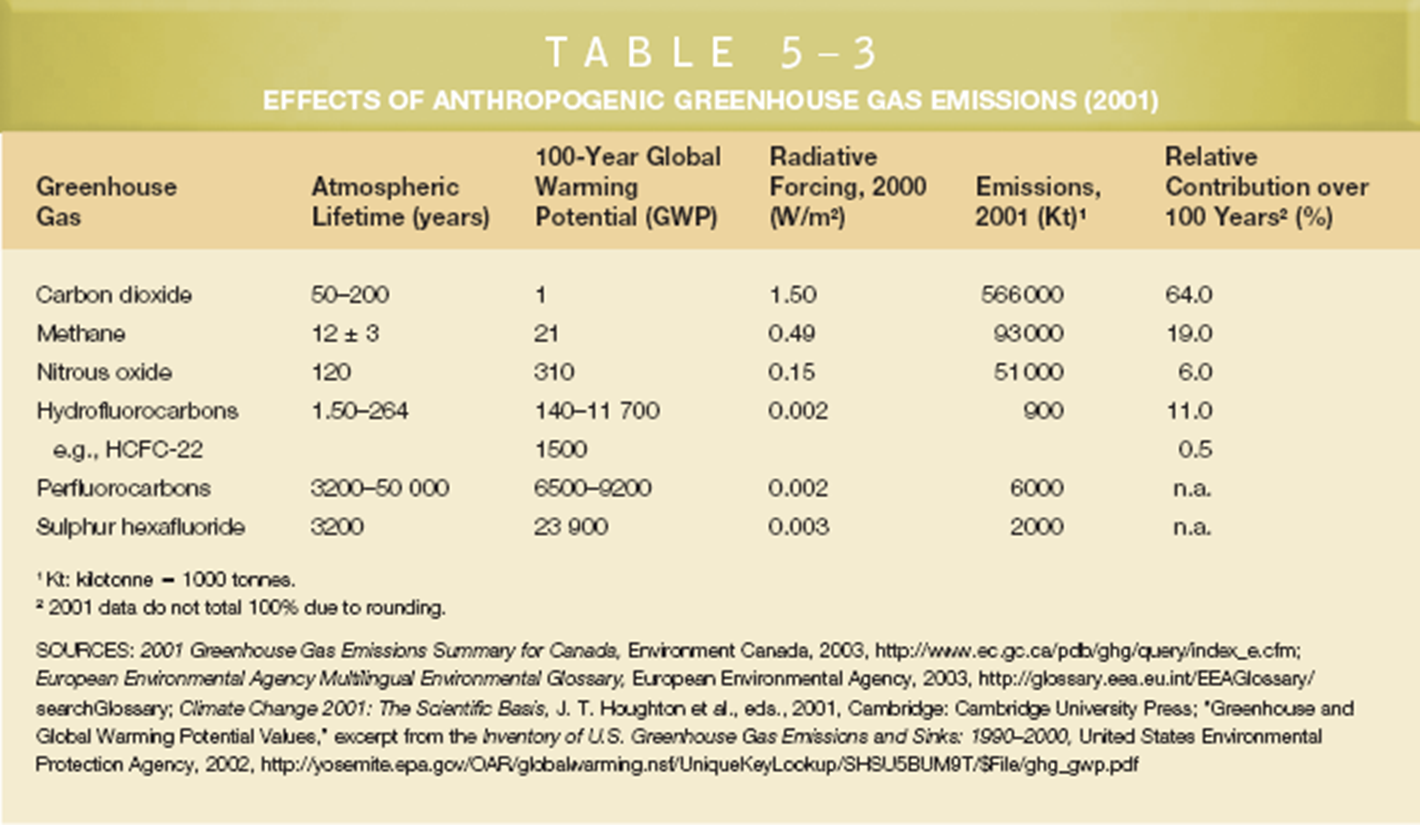 Baxter Geog 2153
11
10/20/2015 9:59 AM
[Speaker Notes: Though CO2 has the lowest GWP, it is still currently the most important anthropogenic contribution to global climate change]
Canada’s Greenhouse Gas Emisisons
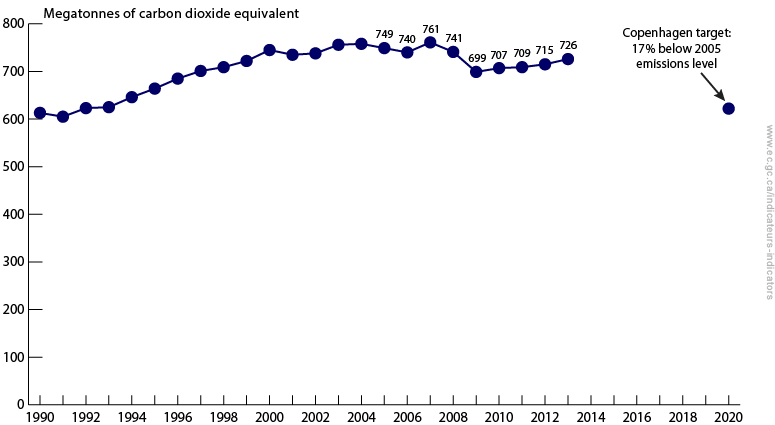 622 MT
Baxter Geog 2153
12
10/20/2015 9:59 AM
How do we compare….
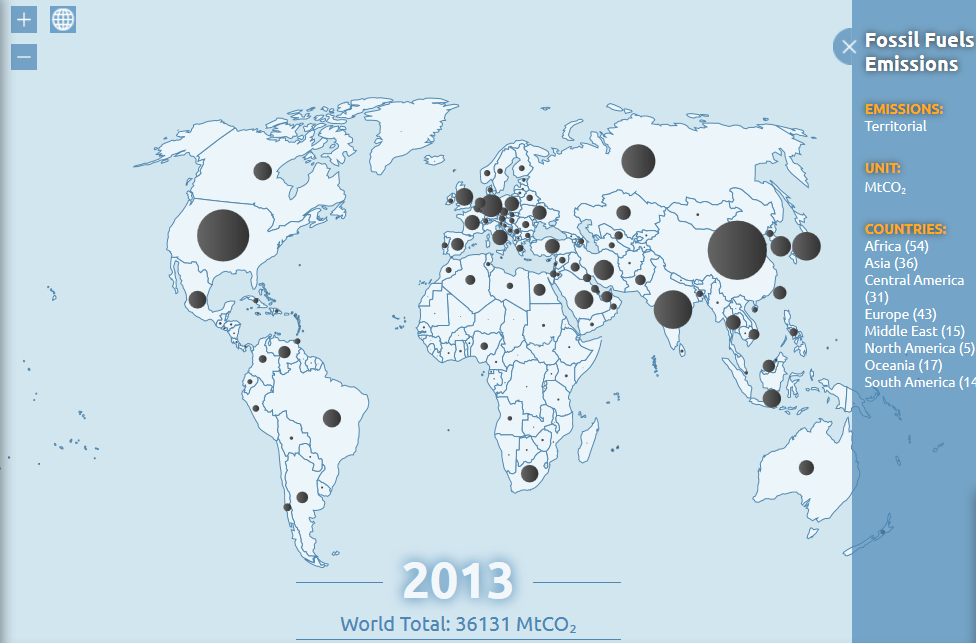 Source: globalcarbonatlas.org
Baxter Geog 2153
13
10/20/2015 9:59 AM
[Speaker Notes: Problem with absolute volumes of MTCO2 equivalent?]
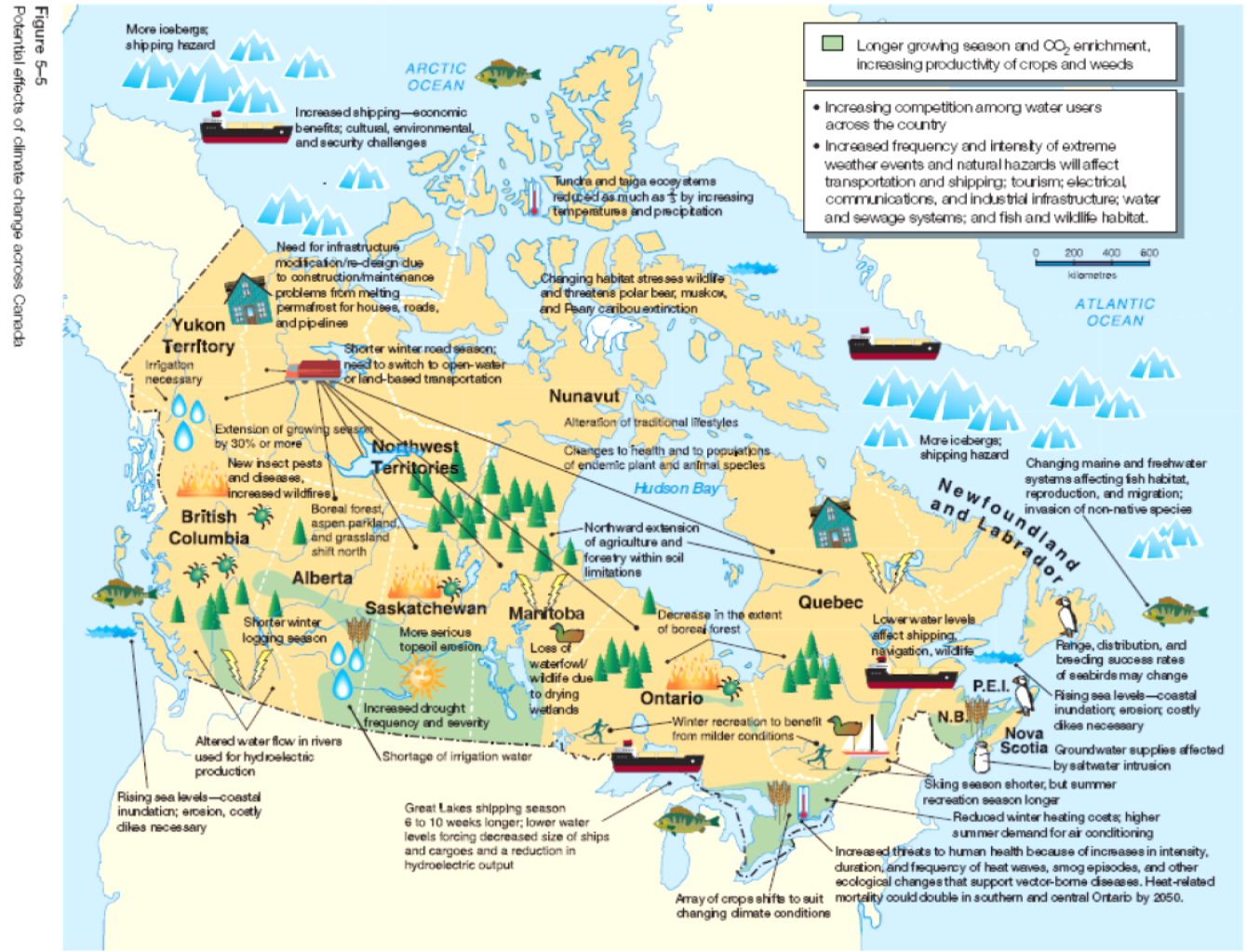 Baxter Geog 2153
14
10/20/2015 9:59 AM
Impacts of Global Climate Change
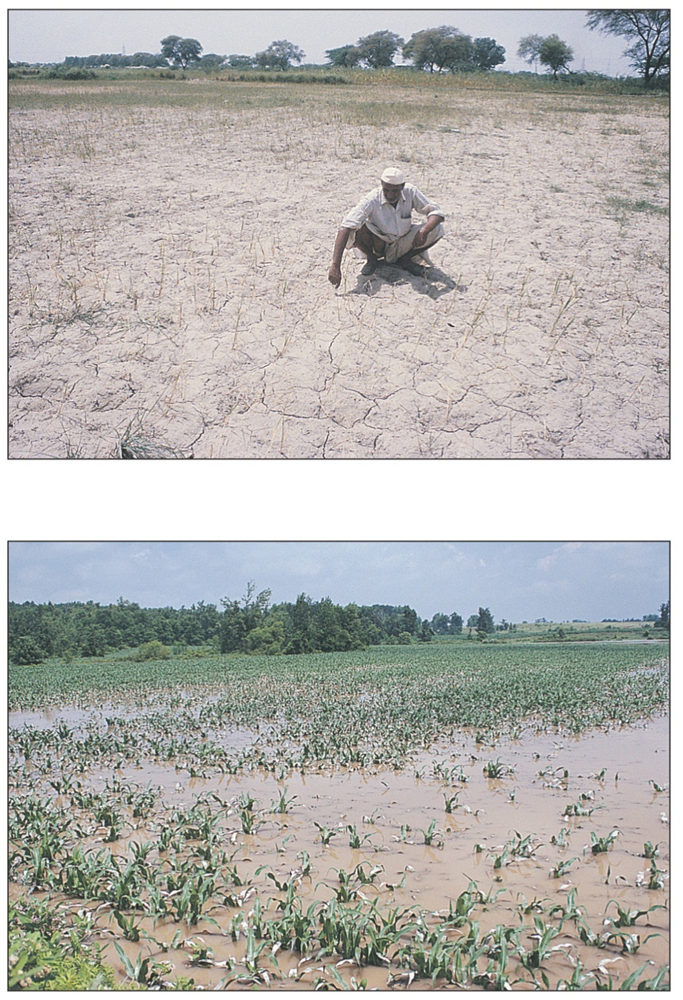 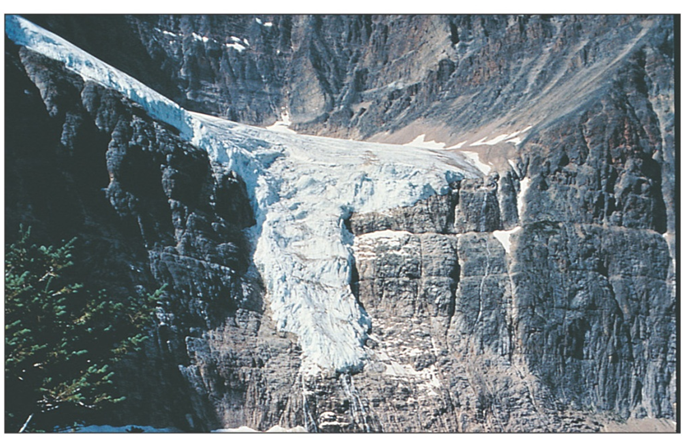 drought and flooding
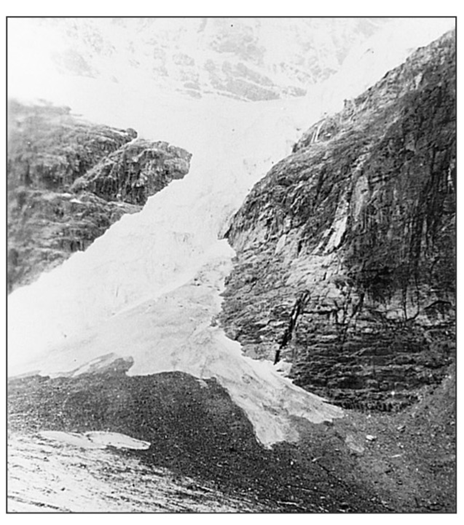 glacial retreat leads to flooding, erosion, and alters hydrological cycle
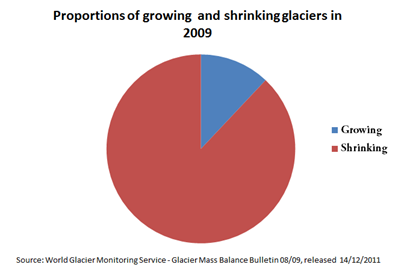 Baxter Geog 2153
15
10/20/2015 9:59 AM
Exercise:“Speed Search and Summarize” (SSaS)Policy Levers for Regulating GHGs
Sort yourselves into groups of 4 – but ensure at least one member has a web-enabled device – preferably a laptop
Each group come up with 4 key “factual” bullet points and your group’s opinion on the following topic:
Cap and trade (all groups on left half of room)
Carbon tax (all groups on right half of room)
You have about 10 minutes – then we will share what you found
See slides here after the discussion.
Baxter Geog 2153
16
10/20/2015 9:59 AM
Review
Which of the following is the single largest contributor to the Greenhouse Effect
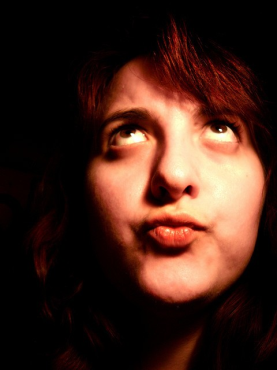 Text a letter to 37607 (if needed, text Geog2153 to 37607 to open a connection) 
carbon dioxide (CO2)
methane (CH4) 
nitrous oxide (N2O)
water vapour
clouds

Or 

Respond at this link
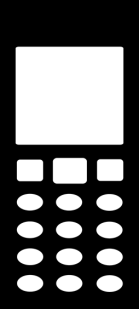 No peeking back up the notes…
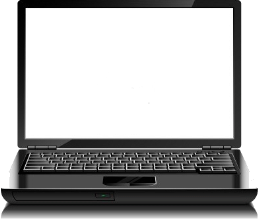 poll results here
Baxter Geog 2153
17
10/20/2015 9:59 AM
[Speaker Notes: Why?
ipcc]
Thinning of the (Stratospheric) Ozone Layer
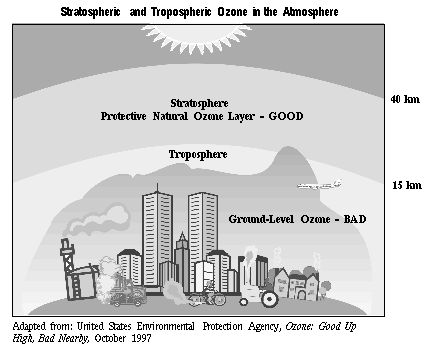 stratospheric ozone (not “ground level” ozone)
	stratospheric: 15-40km, but maximum concentration 20-25 km above the Earth’s surface

“ozone hole”, polar vortex, polar stratospheric clouds
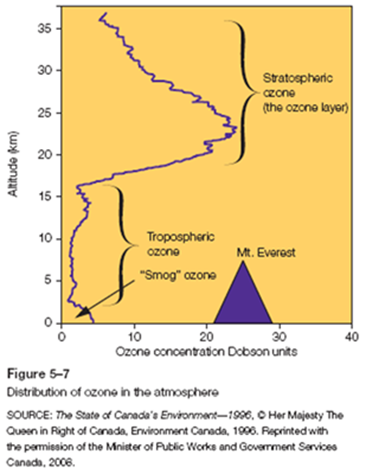 Baxter Geog 2153
18
10/20/2015 9:59 AM
[Speaker Notes: Polar vortex is a persistent low pressure zone above each pole – can be responsible for long cold spells 
Changes to ozone are correlated with increases in polar vortex activity]
Thinning of the (Stratospheric) Ozone Layer
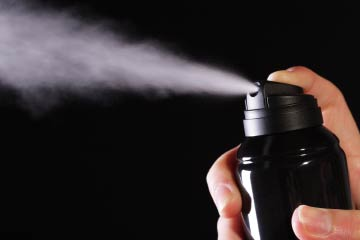 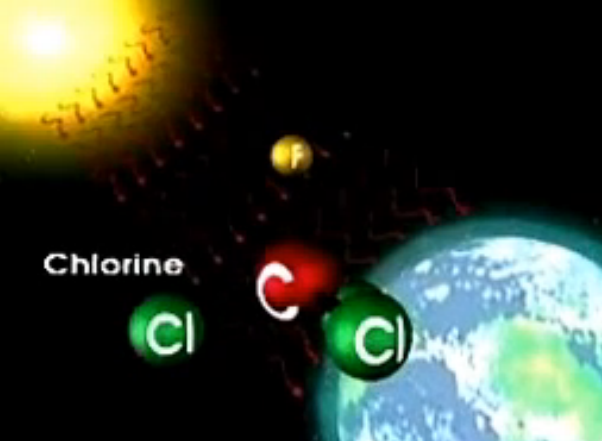 Ozone (O3) depleting substances (ODS)
e.g., volcanoes,  chlorofluorocarbons (CFCs)
Sunlight breaks Cl away from various forms of CFC then... 
	Cl + O3        ClO + O2
	ClO + O        Cl + O2 
one Cl can destroy 100,000 03
CFCs used to be common propellants in aerosol cans (now petroleum products are used – GHGs)
Short video on ozone and chlorofluorocarbons
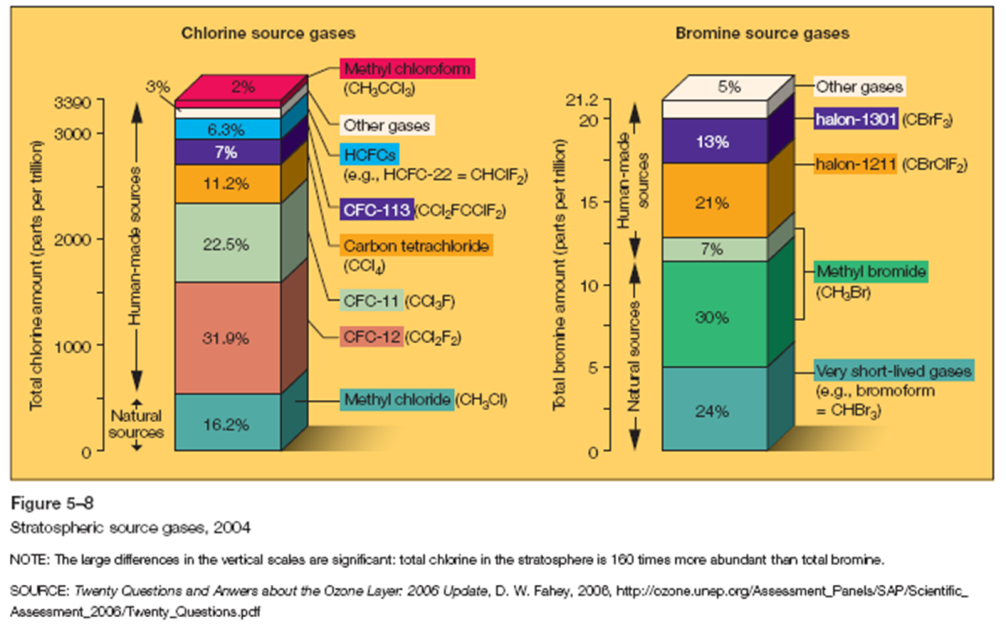 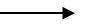 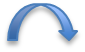 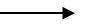 Baxter Geog 2153
19
10/20/2015 9:59 AM
Thinning of the Ozone Layer
Spatial variations in ozone depletion
	Antarctic - severe
	 “polar vortex”  “polar stratospheric clouds”
	Arctic – less severe
Tropical/Mid-Latitude – least
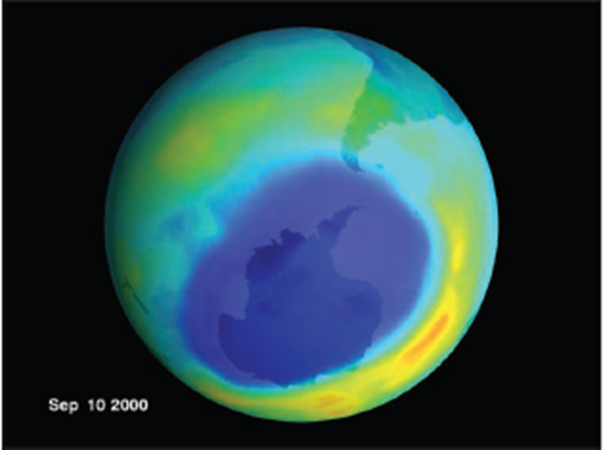 Baxter Geog 2153
20
10/20/2015 9:59 AM
Temporal Variation in Stratospheric Ozone
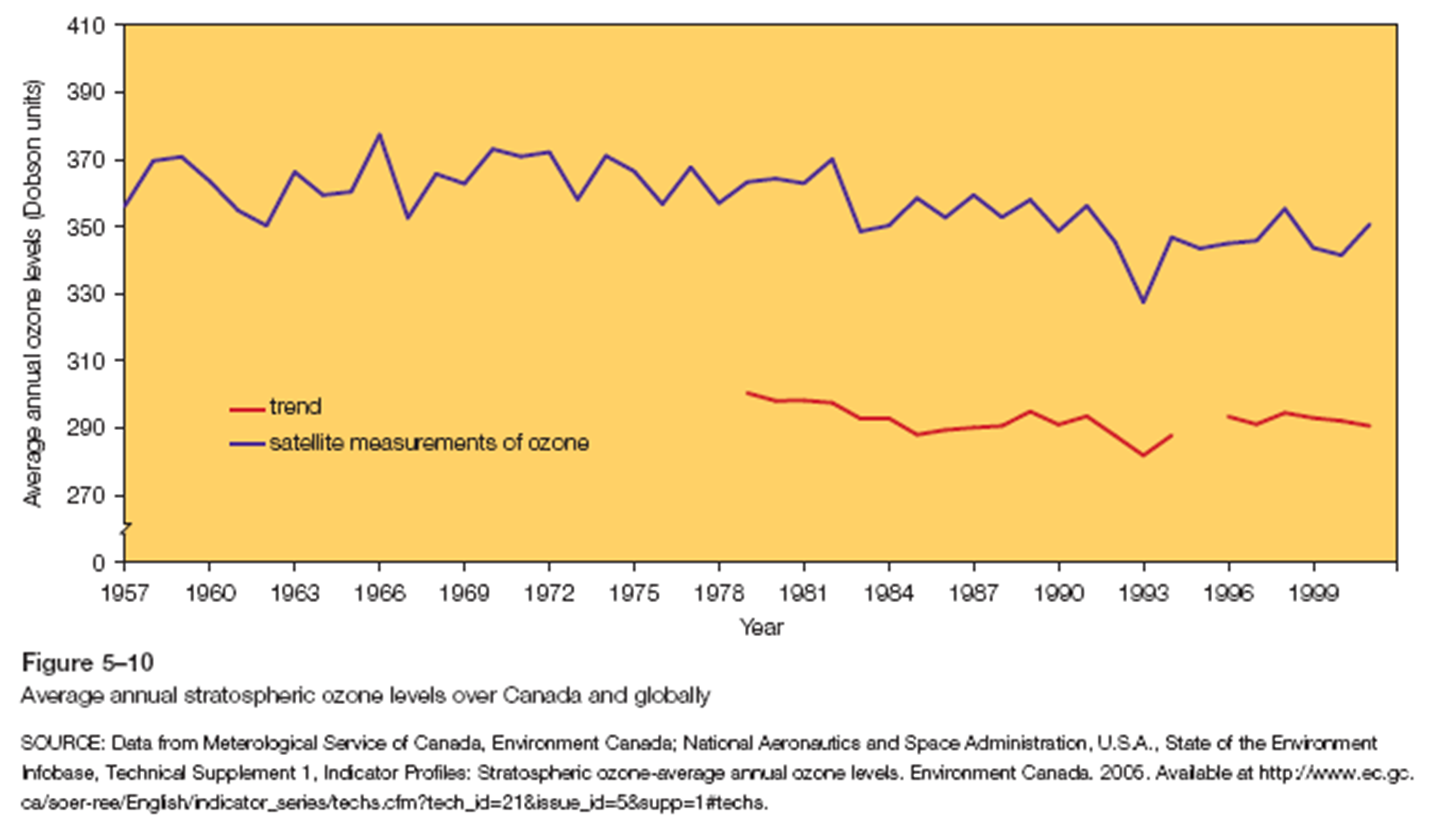 Baxter Geog 2153
21
10/20/2015 9:59 AM
[Speaker Notes: Slight trend downwards, considerable oscillation from year to year – red is Canada’s trend]
Climate Change and Ozone Depletion
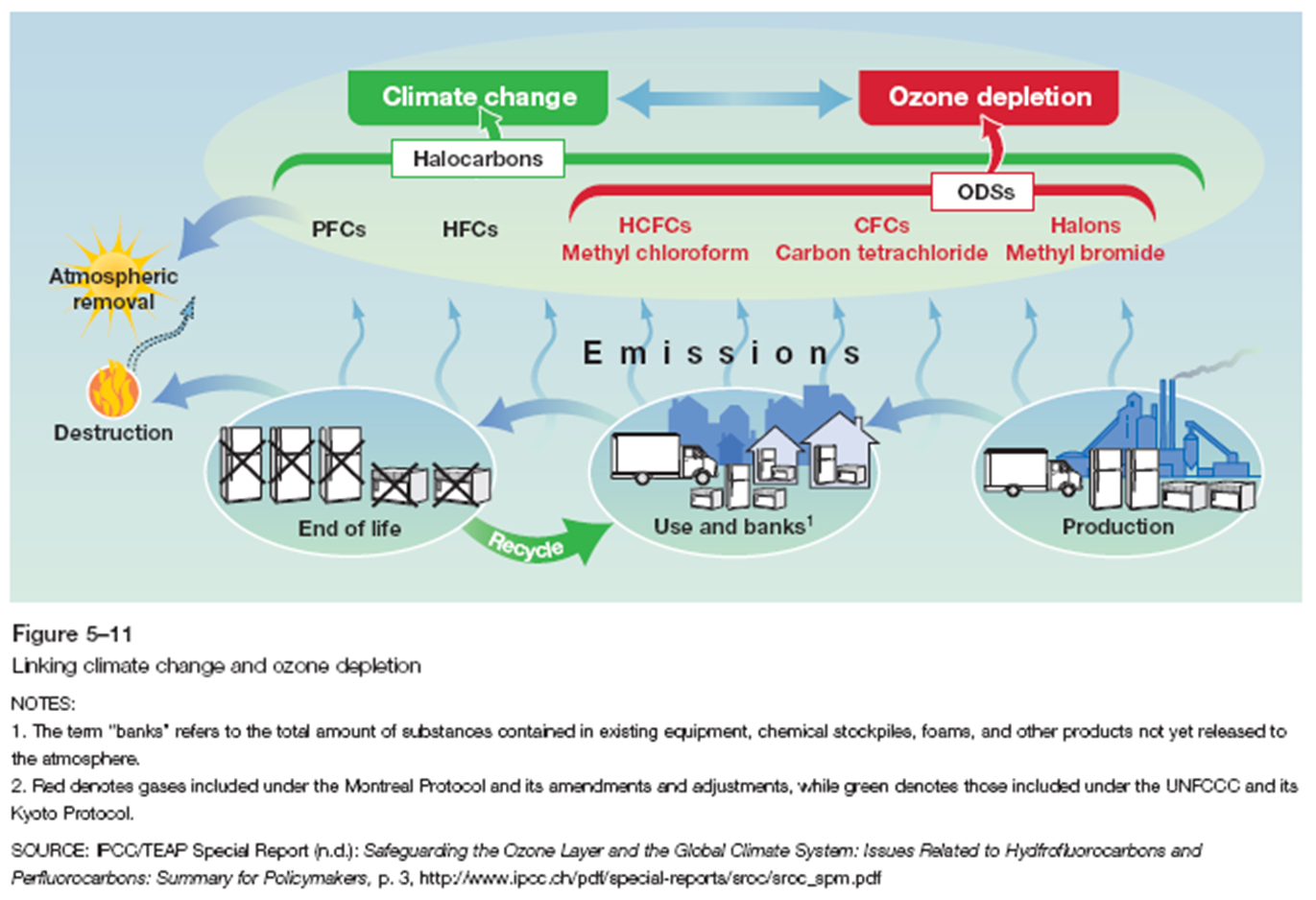 A range of different policies address ODS - lower GHG “substitution” is essential
Baxter Geog 2153
22
10/20/2015 9:59 AM
[Speaker Notes: ODSs are also GHGs – so contribute to warming through the greenhouse effect

ozone-depleting substances and greenhouse gases alter radiation processes – through O3 changes - in the atmosphere so as to enhance both global warming and stratospheric ozone depletion. These changes result in a warming of the troposphere and a cooling of the stratosphere

Many CFCs (e.g., propellants in aerosol cans) have substitutes that do not deplete stratospheric ozone yet still have low GHG properties – i.e. hydrofluorocarbons (HFCs) – but these still have GHG properties and can be persistent in the atmosphere for over a decade or more!]
Effects of Ozone Depletion
Increased ultraviolet (UV) radiation 
decreased phytoplankton production (primary producers!)
biological damage
human health threats

Canada’s UV Index
Minimizing Risks of UV Exposure
Predictive model based on: sun altitude, ozone concentration, ground altitude, the surface albedo, and cloud cover (not actual radiation)
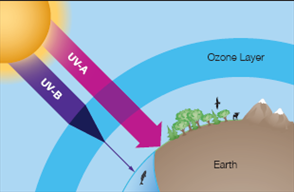 Long wave penetrates more but short wave tends to do more damage – protect against both!
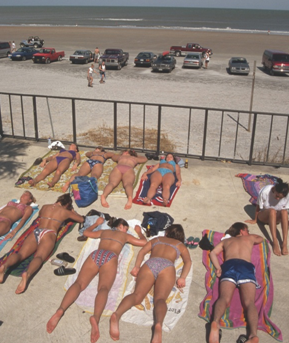 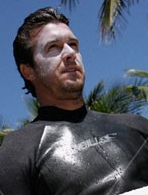 Baxter Geog 2153
23
10/20/2015 9:59 AM
[Speaker Notes: UV-A = longwave
UV-B = shortwave]
Ground-Level Ozone
Human health risk
Component of smog
Respiratory problems
VOCs – volatile organic compounds – paints, pesticides, gas vapour, glues, markers
Troposphere (approx. 15 km)
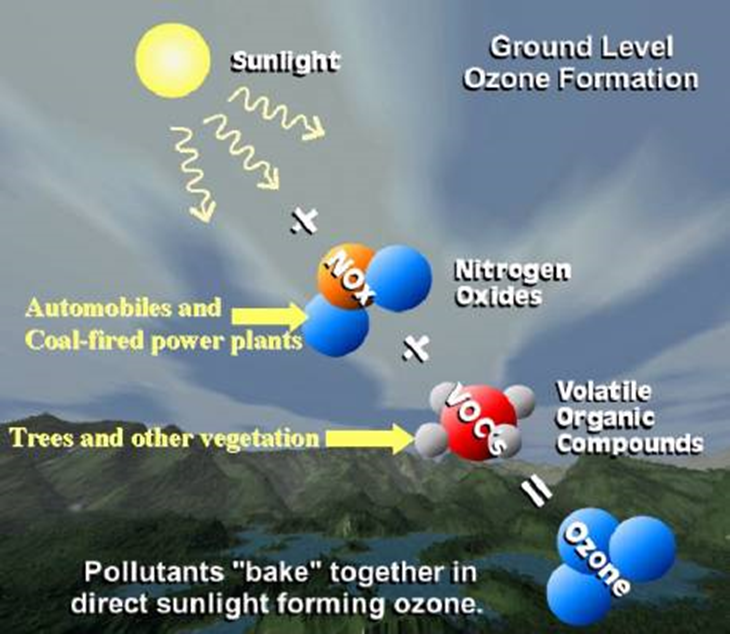 The “baking” involves chemistry way beyond the scope of this course, NOx can also combine with carbon monoxide (CO) to form O3
Baxter Geog 2153
24
10/20/2015 9:59 AM
Review
Stratospheric O3 is generally considered good while tropospheric O3 is generally considered bad?
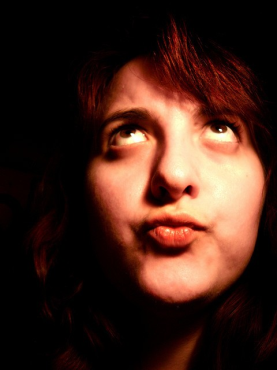 Text a letter to 37607 (text Geog2153 to 37607 to open a connection first) 
True
False

Or 

Respond at this link
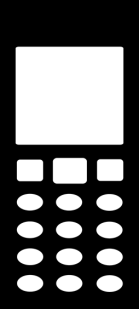 No peeking back up the notes…
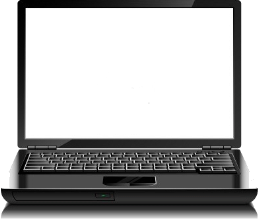 poll results here
Baxter Geog 2153
25
10/20/2015 9:59 AM
[Speaker Notes: Why?
ipcc]
Smog
Mainly particulate matter and ground-level ozone along with their “precursors”
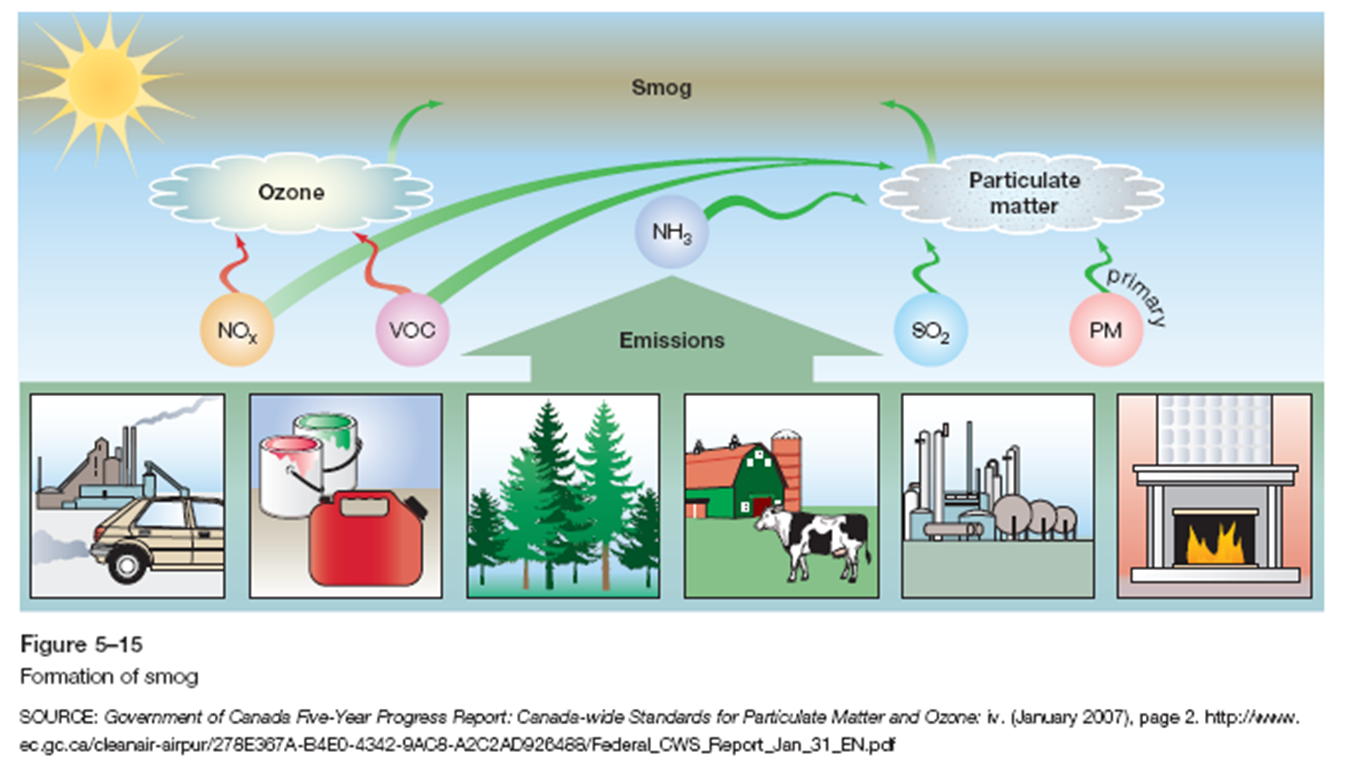 Baxter Geog 2153
26
10/20/2015 9:59 AM
Smog and PM 2.5
Penetrates deep into the lungs
Impairs lung function
Sources (combustion):  motor vehicles, power plants (coal!), residential wood burning, forest fires, agricultural burning, industrial processes
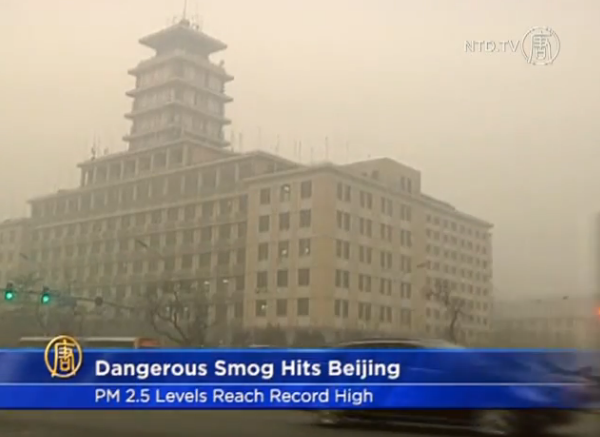 Baxter Geog 2153
27
10/20/2015 9:59 AM
Responses to Atmospheric Changes
International
Framework Convention on Climate Change
Earth Summit
Kyoto Protocol (COP 21)
Montreal Protocol
Canada-US Air Quality Agreement
National
Canada-Wide Acid Rain Strategy for Post 2000
Climate Change Action Fund
Ozone Layer protection program
National Action Program on Climate Change
Canada Wide Standards for  O3 and PM
Baxter Geog 2153
28
10/20/2015 9:59 AM
Trends in Criteria Air Contaminants over Time
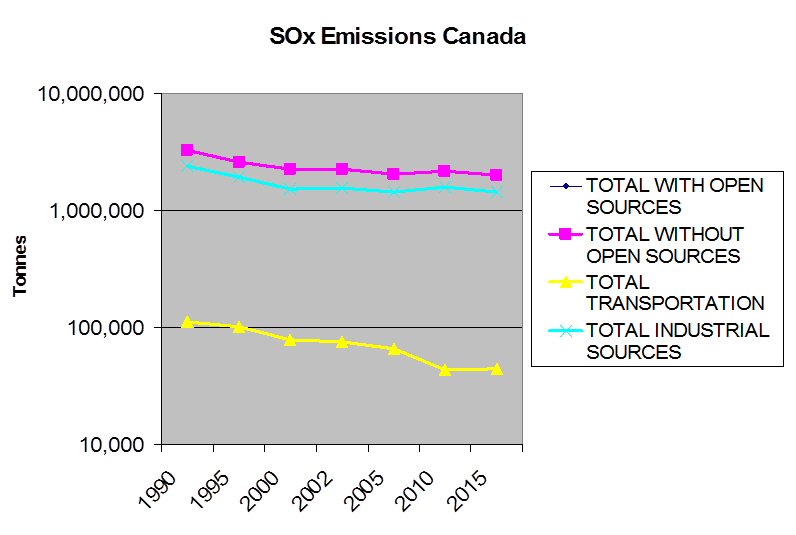 Criteria air contaminants:  
Sulphur Oxides (SOx);
Nitrogen Oxides (NOx);
Particulate Matter (PM);
Volatile Organic Compounds (VOC);
Carbon Monoxide (CO); 
Ammonia (NH3)
Ground level ozone (O3)
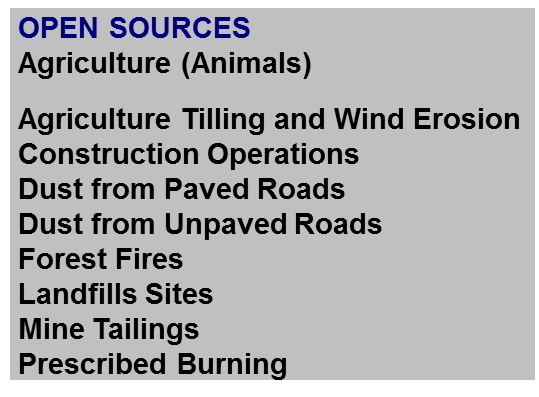 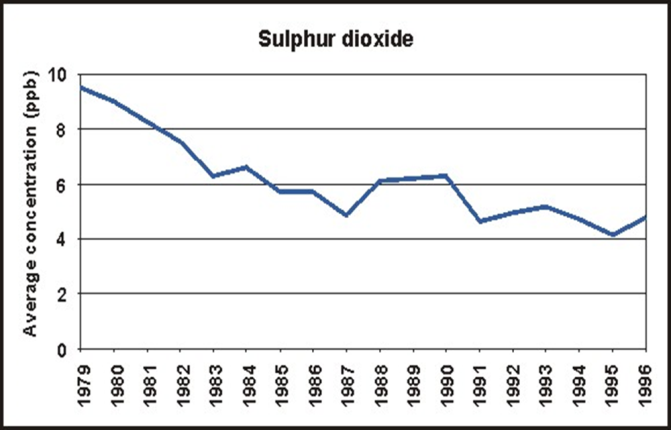 Baxter Geog 2153
29
10/20/2015 9:59 AM
[Speaker Notes: CACs generally have similar sources – fossil fuel burning – and have related impacts on the environment.  They are precursors to important pollution processes like ozone formation.
Note these grey graphs use a logarithmic scale – so the improvements would appear MUCH more dramatic with a regular increment y-axis scale]
Trends in Criteria Air Contaminants over Time
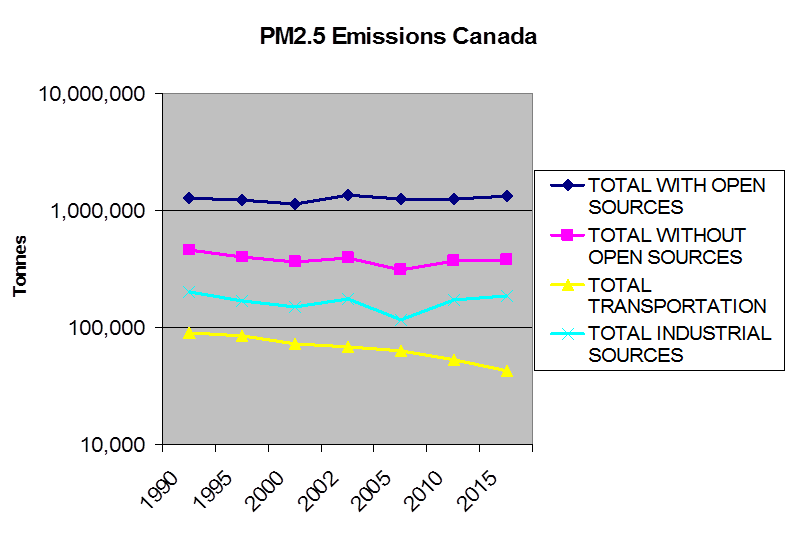 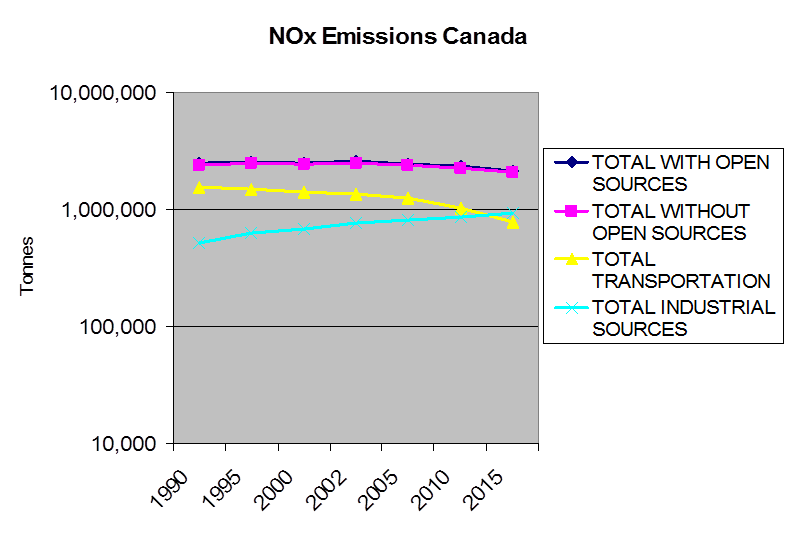 Baxter Geog 2153
30
10/20/2015 9:59 AM
Trends in Criteria Air Contaminants over Time
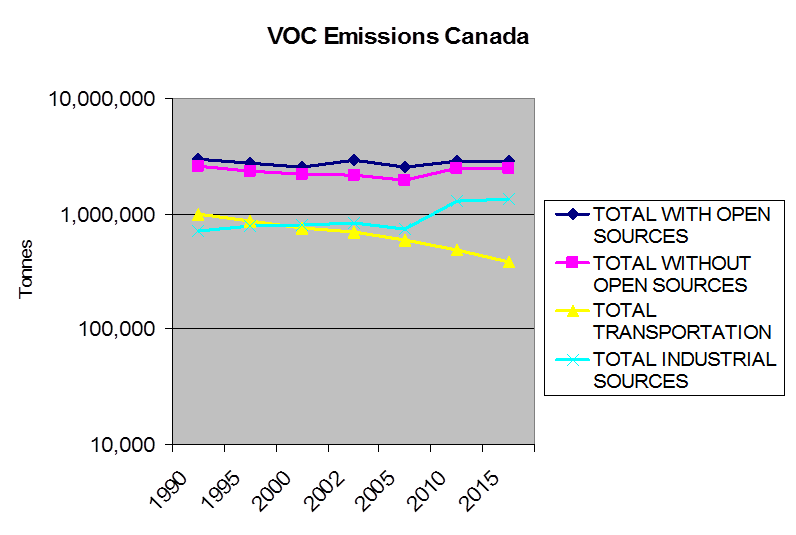 Ground Level Ozone Emissions Canada
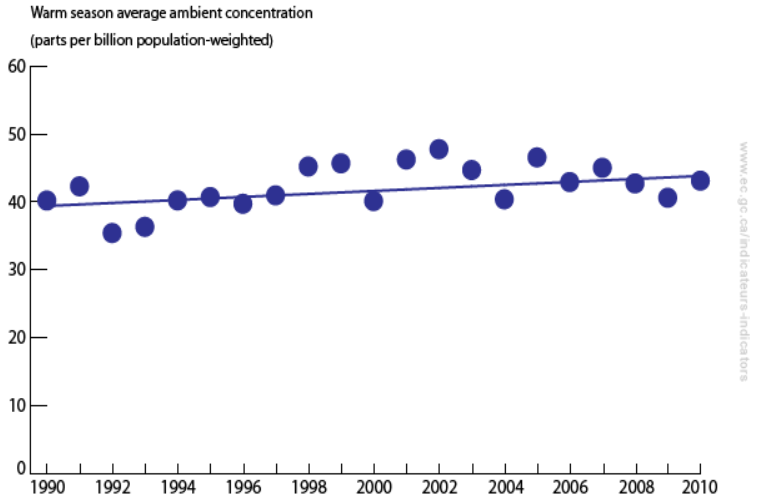 Baxter Geog 2153
31
10/20/2015 9:59 AM
Acid Deposition
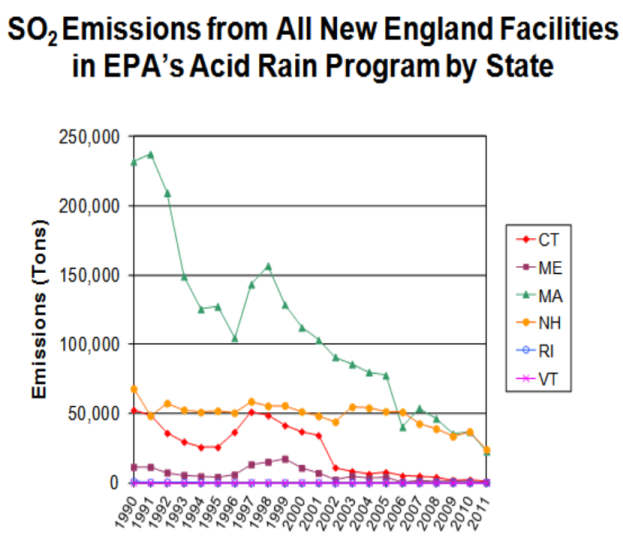 SO2 +/or NOx + H2O vapor  
H2SO4   	or		HNOx
(sulfuric acid) 	 (nitrate acids)
Sources : long range transport of air pollutants (LRTAP)
Negative impacts: acidification of water bodies, plants – e.g. sugar maples, limestone structures
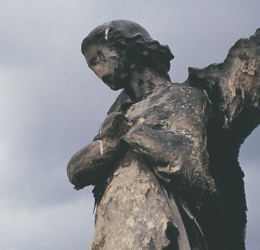 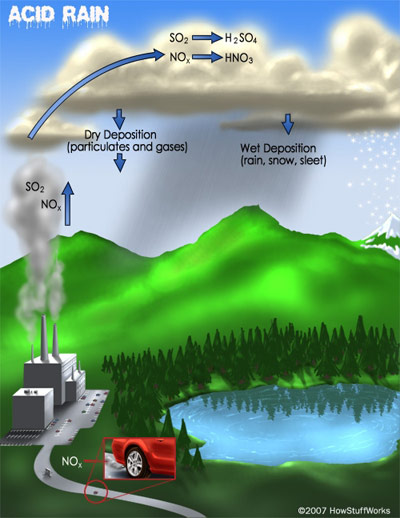 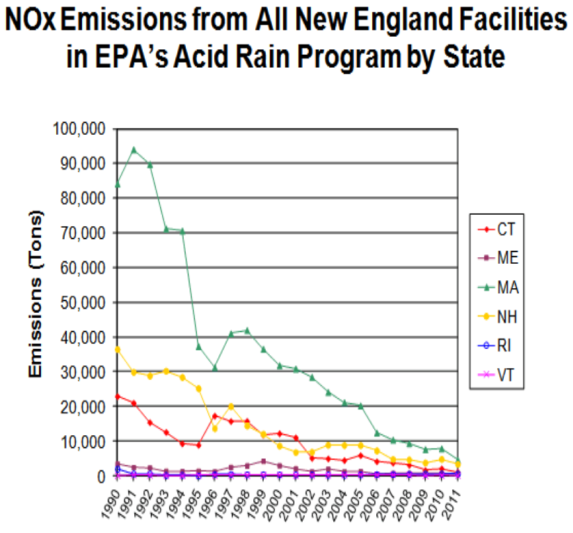 Baxter Geog 2153
32
10/20/2015 9:59 AM
Future Challenges
Predicting Climate Change: General Circulation Models (GCMs)
Incomplete knowledge base
Canada’s reliance on fossil fuels
Canadians and cars
COP 21 – make Kyoto binding?

What do you see as the most significant challenge and why?
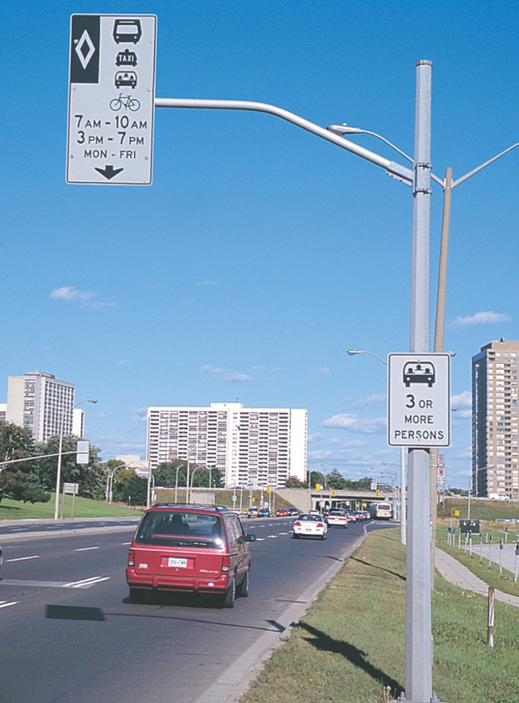 Baxter Geog 2153
33
10/20/2015 9:59 AM
Review
Which of the following is not a criteria air contaminant?
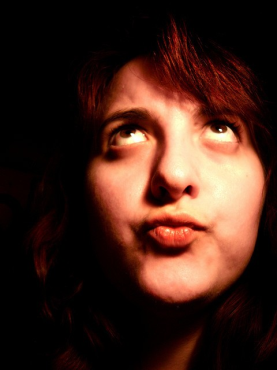 Text a letter to 37607
Sulphur Oxides (SOx)
Particulate Matter (PM)
Chlorofluorocarbons (CFCs)
Carbon Monoxide (CO)
Ammonia (NH3)

Or 

Respond at this link
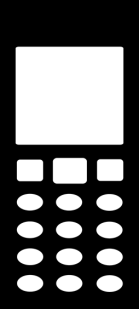 No peeking back up the notes…
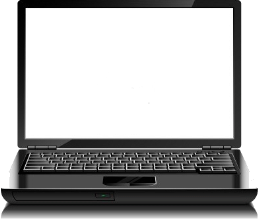 poll results here
Baxter Geog 2153
34
10/20/2015 9:59 AM
[Speaker Notes: ipcc]